Diabetes mellitus
Dr. Ruqaya Adnan Salih
Family Medicine
Diabetes mellitus (DM) is a chronic disease characterized by hyperglycemia resulting from:
defects in insulin secretion, 
Defect in insulin action, 
Defect in both secretion & action.
    It is one of the five most common diagnoses in primary care
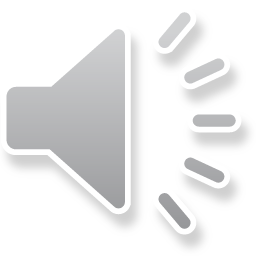 How dose diabetic patient present to you??
can be completely asymptomatic.
severe hyperglycemia can cause symptoms of fatigue, weight loss, polydipsia, polyphagia, and polyuria.
Patient may present with complication whether micro or macrovascular complications.
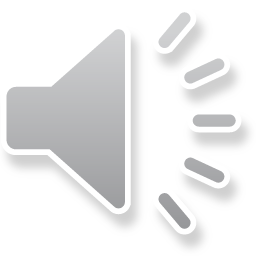 Think of possibility of diabetes in following patient
Obese 
recurrent infections (especially yeast vaginitis, skin infections, and periodontal infections)
 slow healing wounds
neurological syndromes (especially focal limb neuropathies presenting with paresthesias, burning, and tingling in the extremities)
visual changes and blurry vision
abdominal pain from nonalcoholic fatty liver or chronic pancreatitis (often from chronic excessive alcohol consumption)
heart disease or stroke, especially among people who have not had consistent medical care
in women, menstrual irregularity and obesity, polycystic ovarian syndrome, history of gestational diabetes or giving birth to an infant weighing more than 9 lb
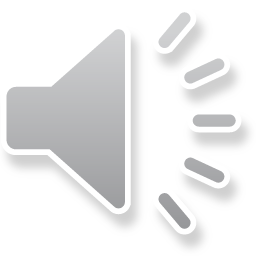 Diagnosis of diabetes
2 Fasting plasma glucoses ≥126  mg/dL. (fasting 8 hr.)
    OR
A random plasma glucose ≥200 mg/dL .
   OR
HbA1C ≥6.5%.
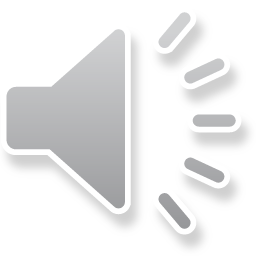 Increased risk for diabetes in
Fasting plasma glucose 100–125 mg/dL
(impaired fasting glucose/ prediabetes)
2-hour (75g) glucose tolerance test 140–199 mg/dL(impaired glucose tolerance/prediabetes)
Hb A1C 5.7–6.4%
Evaluation
The initial evaluation should include 
history, 
physical exam,
laboratory evaluation,
and referrals for specialized evaluation.
  The evaluation should classify the patient into diabetes type, identify any current diabetes complications, and help develop the patient’s diabetes continuity care plan.
History
can provide information regarding current status and future risk of complications. 
Medical history of hypertension, dyslipidemia.
social history  (smoking)  
health habits, 
family history of  diabetes, premature cardiovascular disease and any complications of diabetes in family members. 
Symptoms to ask about include visual problems, periodontal irritations, skin rashes, fatigue, sexual dysfunction, and paresthesias .
For women who have had children, a history of gestational diabetes or having a baby weighing more than 9 lb are important evidence of prior insulin resistance.
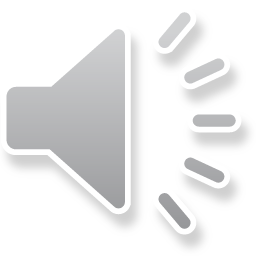 Physical examination
Body mass index (BMI) should be calculated
Blood pressure is critical and will guide treatment. 
A fundoscopic examination will assess for cataracts and retinopathy. 
The oral cavity should be thoroughly examined for periodontal disease. 
Palpation of the thyroid.
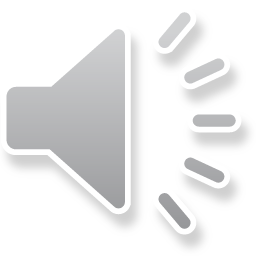 Examination cont…
lower extremities should be a major focus of the physical examination. The skin should be inspected and palpated for skin color, temperature, dryness, nail thickness, and hair distribution on the lower extremities and feet. Corns, calluses, and any bony deformities deserve a thorough description.Neurologic examination includes vibratory sensation, light touch, and proprioception of the feet; light touch can best be assessed with the use of a monofilament. The dorsalis pedis and posterior tibial pulse should be palpated and described.
Monofilament test
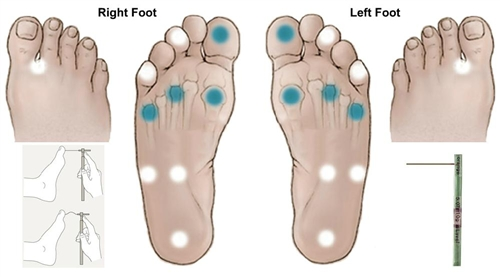 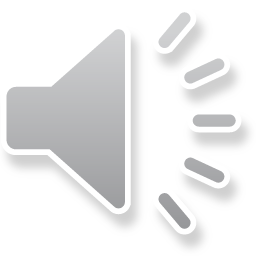 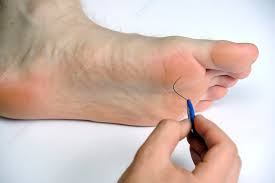 Acanthosis nigricans
Acanthosis nigricans (AN) is a cutaneous skin disorder typically characterized by hyperpigmented, hypertrophic plaques.
It  is most commonly found in the axillae, nape and sides of the neck, and in the groin.
It can affect otherwise healthy people or can be associated with internal malignancy, endocrine abnormalities, insuline resistance, or obesity. Some cases have a familial tendency.  It has also been reported to be associated with excessive doses of niacin, corticosteroids, and diethylstilbestrol.
Acanthosis nigricans
In 2000 The American Diabetes Association established acanthosis nigricans as a formal risk factor for the development of diabetes in children.
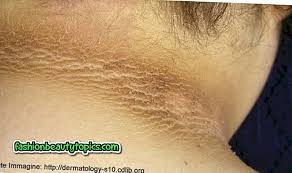 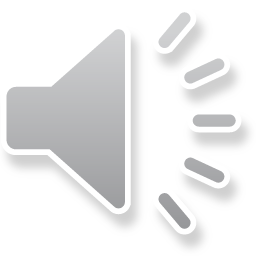 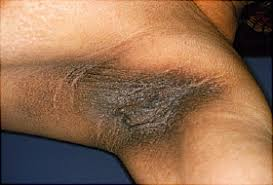 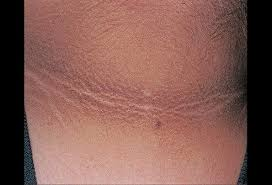 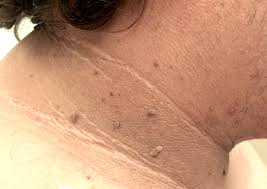 Behavioral management
This include dietary changes and physical activity. 
A major nutrition goal is limitation of CHO intake. Patients should learn the sources of CHO in their diet and how to balance CHO intake with oral medication or insulin (e.g., regular sodas, syrup, fruit juices, sweeteners).
Increasing fiber intake, whole grains, sour fruits and vegetables, and reducing saturated fats and trans fats.
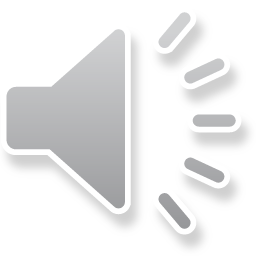 Physical activity
Patients with diabetes should be encouraged to exercise. Exercise is an essential component of management of diabetes.
The ADA exercise recommendation is 150 minutes per week or 20 minutes per day of moderate intensity aerobic physical activity, and in the absence of comorbid contraindications,
strength training 2 days per week
Pharmacological treatment
Metformin is recommended as initial pharmacologic therapy for people with type 2 DM when behavioral management is unsuccessful in meeting glycemic management goals due to its: 
lowest risk for hypoglycemia, 
low cost 
and lack of associated weight gain,
only glycemic therapy in the trial to show a positive impact on mortality (decrease mortality)
Metformin  cont…
Acts primarily by reducing hepatic glucose production and increasing peripheral glucose utilization.
It lowers HbA1C by an average of 1.5–2.0%.
In addition to its beneficial effects on blood glucose, metformin also positively affects other important physiologic processes in patients with diabetes, including blood lipids, blood pressure, and clotting activity.
Metformin is eliminated by the kidneys; therefore, it is to be avoided when the serum creatinine is 1.5 mg/dL or greater in men or 1.4 mg/dL or greater in women.
The most common side effects of metformin are gastrointestinal which include nausea, vomiting, anorexia, and diarrhea.
These effects tend to be transient for 2–4 weeks after initiation or dosage increases, and are dose-related. 
To minimize these effects, start at 500 mg once per day (with the evening meal) and increase the dose slowly, titrating upward on a weekly basis.
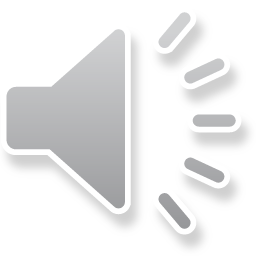 The greatest risk of metformin is lactic acidosis, occurring at a rate of 3–5 cases per 100,000 patient-years.
 Risk factors include
 age older than 80 years,
 concurrent diuretic therapy,
 recent radiographic contrast, 
and dehydration (e.g., from acute diarrhea or vomiting, septicemia, impaired hepatic function, acute renal failure, hypoxemia, or alcohol abuse).
To minimize the risk of lactic acidosis, metformin should not be used in people with renal insufficiency (creatinine level ≥1.5 mg/dL in men, ≥1.4 mg/dL in women). 
Also, the drug should be discontinued before and for 48 hours after radiographic studies with intravenous contrast that may transiently affect renal function.
Sulfonylureas
Sulfonylureas lower blood glucose by stimulating pancreatic insulin secretion and increasing tissue sensitivity to insulin.
It lower HbA1C an average of 1.5–2.0%. 
Although there are seven sulfonylureas, only the three second-generation drugs (glipizide, glyburide, and glimepiride) are commonly used.
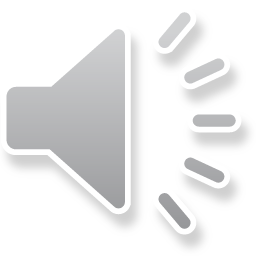 The biggest risk of sulfonylureas is hypoglycemia, occurring in about 1% of patients per year. 
This risk is higher when using drugs that have a longer half-life and in patients with impaired renal function.
For this reason, education for patients prescribed sulfonylureas should include reducing the dose if they are going to skip a meal or are not eating because of an acute GI illness.
Choose an agent with a relatively short half-life to minimize the risk of hypoglycemia (glipizide has the lowest rate).
Start with a low dose given with the morning meal.
Increase the dose every 5–7 days, as needed to reach glycemic goal.
Thiazolidinediones
Thiazolidinediones (TZDs), pioglitazone and rosiglitazone, act primarily by decreasing peripheral insulin resistance in skeletal muscle and adipose tissue.
These drugs lower HbA1C by an average of 1.0% to 1.5%. 
In addition to lowering glucose values, they also lower triglycerides slightly and increase both LDL and HDL cholesterol. 
They can be used alone or in combination therapy with metformin, sulfonylureas, or insulin.
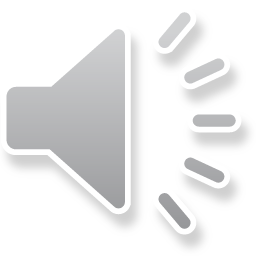 TZDs are extensively metabolized in the liver; therefore, they are contraindicated in patients with active liver disease or liver enzymes greater than 2.5 times normal. 
Elevations in liver enzymes and liver failure can occur due to these agents, so liver transaminases should be monitored before beginning these drugs and every 2 months during the first year of therapy
TZDs can cause fluid retention, which can lead to weight gain, edema, and new or worsening congestive heart failure.
Therefore, preexisting New York Heart Association Class III or Class IV CHF is a contraindication to their use.
On going diabetic care
Health behaviors  and self-care: Eating habits,  Activity level & Medication adherence  at each visit.
Physical examination: BMI & Bp at each visit, foot examination annually
Laboratory: HbA1c at least every 6 months more frequently if ≥7.0%, and fasting lipid & Microalbumin/creatinine both are annually
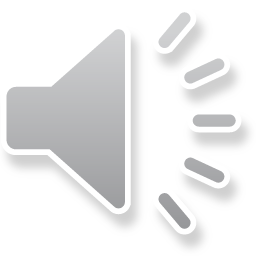 Screening for early sign of complication
The ADA recommends annual retinal exams soon after the discovery of type 2 diabetes and within 5 years of the diagnosis of type 1 diabetes.
Screening to prevent foot ulcers and amputation is done by annual physical examination.
Screening for nephropathy
The spot albumin/creatinine ratio on a random urine specimen  is  the preferred test for screening of nephropathy.
two positive results within 6 months are needed   for diagnosed of microalbuminuria.
Microalbuminuria is defined as an albumin/creatinine ratio of between 30 and 300 mg/g; 
Values greater than 300 represent frank proteinuria, 
and values of less than 30 are normal. 
False positives can occur in urinary tract infection, CHF, gross hematuria or fever. 
The ADA recommends annual screening nephropathy.
Thank you